Erasmus+ Step by step
Mini Corso 2a edizione
Guida al programma e alle candidature per le azioni chiave KA1 e KA2
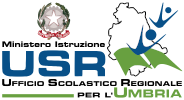 Erasmus+ Step by step
ERASMUS+ : PERCHÉ? 

Introduzione alle azioni KA1 e KA2 e overview dei formulari
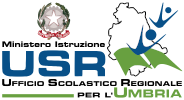 Erasmus+ Step by step
WHAT? 

	Erasmus + è il Programma dell'Unione europea nei settori dell'Istruzione, della Formazione, della Gioventù e dello Sport, per il periodo 2021-2027.
 Il motto di Erasmus + : arricchisce la vita, apre la mente
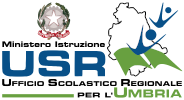 Erasmus+ Step by step
WHY? 

	Il programma è uno strumento fondamentale per la costruzione dello spazio europeo dell'istruzione, sostenendo l'attuazione della cooperazione strategica europea nel campo dell'istruzione e della formazione, con le relative agende settoriali.  
    					Arricchisce la vita, apre la mente
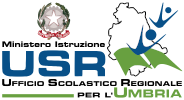 Erasmus+ Step by step
WHY?  
	Priorità

Inclusione e diversità
Trasformazione digitale
Ambiente e lotta ai cambiamenti climatici
Partecipazione alla vita democratica, valori comuni e impegno civico

	.
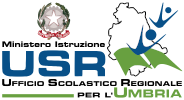 Erasmus+ Step by step
WHO? 

	Possono presentare un progetto organizzazioni o consorzi con sede in un Paese partecipante al Programma:
organizzazioni pubbliche o private
consorzi composti da un ente coordinatore e da almeno due organizzazioni
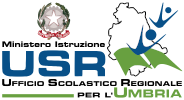 Erasmus+ Step by step
Stati Membri dell’UE e PAESI TERZI ASSOCIATI al Programma possono prendere pienamente parte a tutte le azioni del Programma Erasmus+.
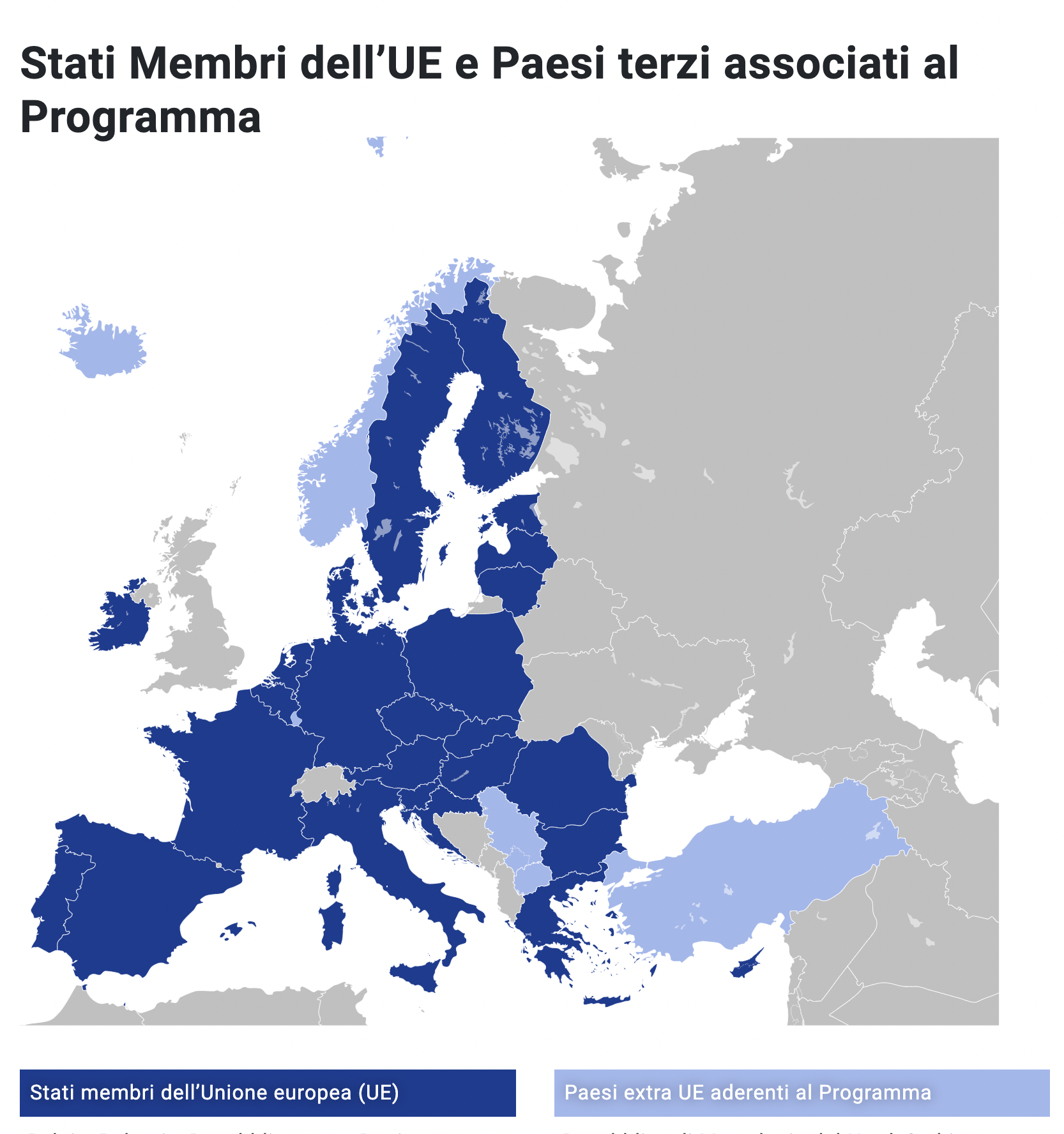 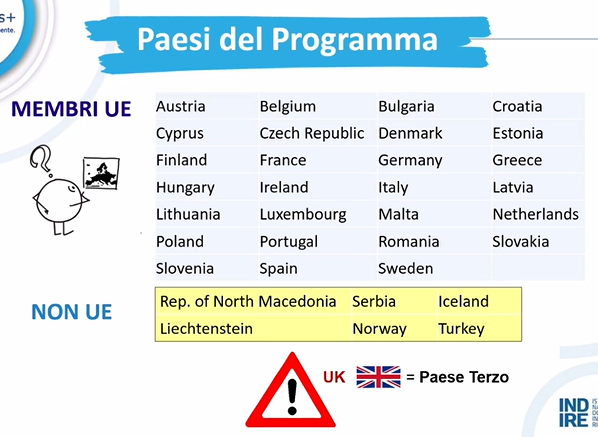 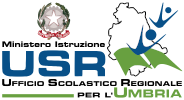 Erasmus+ Step by step
In casi debitamente giustificati e nell’interesse dell’Unione, sono ammissibili alle azioni Erasmus+ anche i soggetti di altri Paesi terzi non associati al Programma.
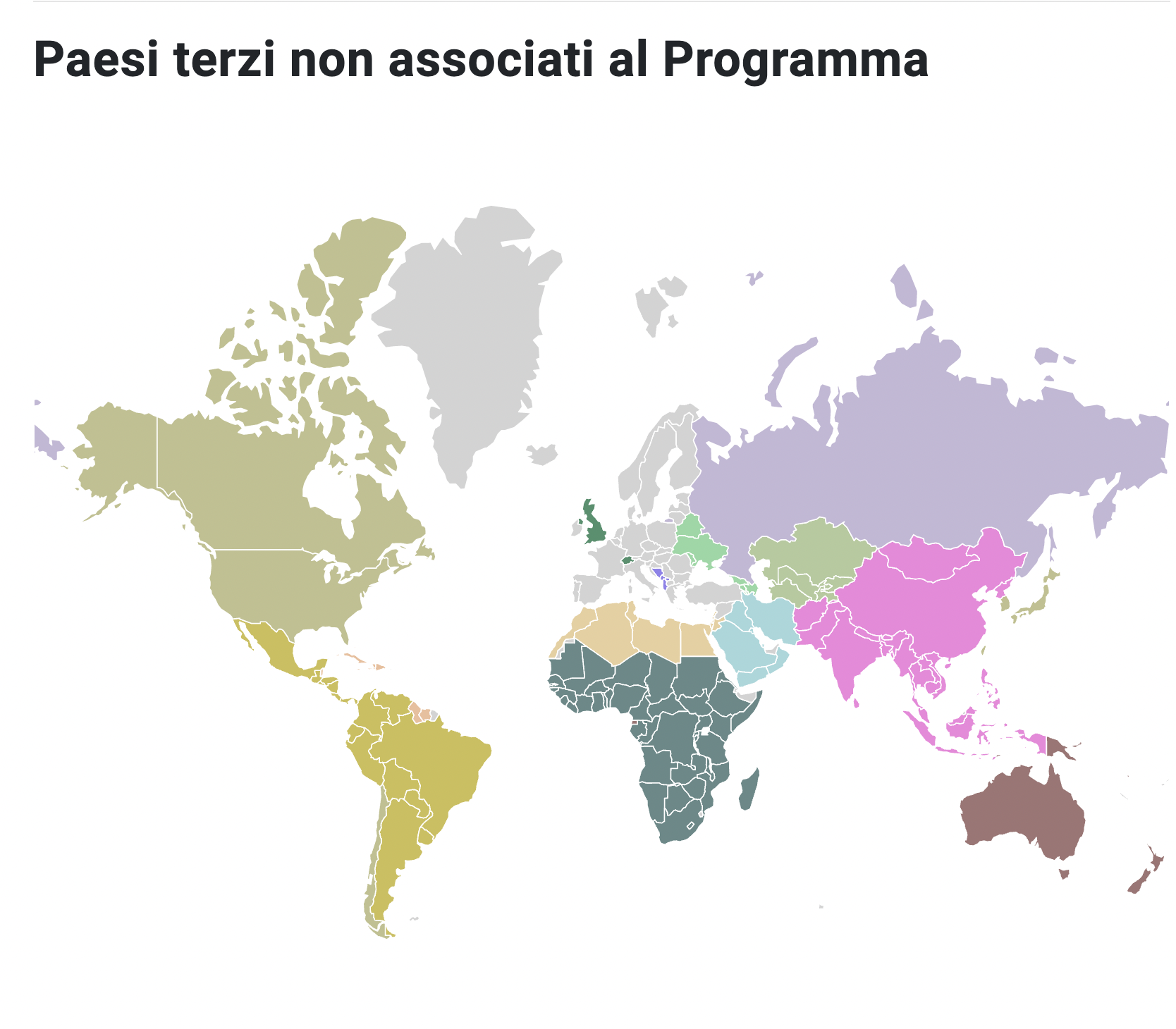 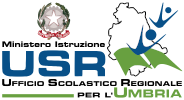 Erasmus+ Step by step
HOW? 

KA1 - AZIONE CHIAVE 1 MOBILITA’ PER L’APPRENDIMENTO 
KA2 - AZIONE CHIAVE 2 COOPERAZIONE 
KA3 - AZIONE CHIAVE 3 SUPPORTO ALLE POLITICHE
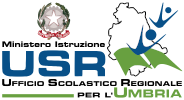 Erasmus+ Step by step
HOW? 

  	AZIONI JEAN MONNET:
azione Jean Monnet nel campo dell'istruzione superiore
azione Jean Monnet in altri ambiti dell'istruzione e della formazione
dibattito politico Jean Monnet: le reti Jean Monnet dell'istruzione superiore
il sostegno a istituti designati
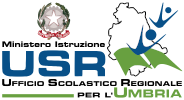 Erasmus+ Step by step
WHEN? 
Accreditamento KA120
Istruzione scolastica
Educazione degli adulti
8 ottobre ore 12.00
Agenzia nazionale INDIRE
Partenariati su piccola scala KA210
 Istruzione scolastica
Educazione degli adulti 
8 ottobre ore 12.00 
Agenzia nazionale INDIRE
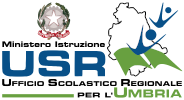 Erasmus+ Step by step
WHEN?
Partenariati su piccola scala KA210 
Formazione professionale
8 ottobre ore 12.00 
Agenzia nazionale INAPP
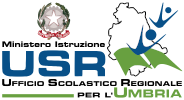 Erasmus+ Step by step
WHERE?
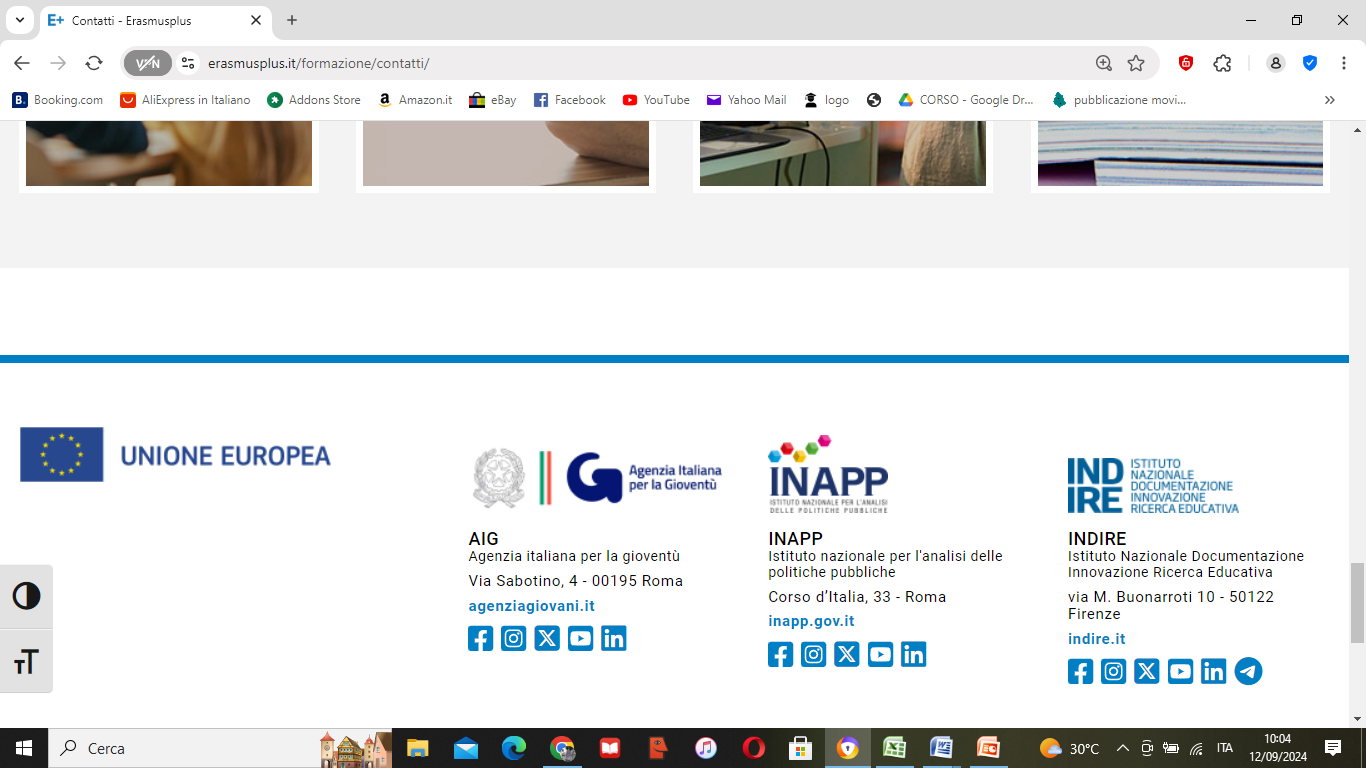 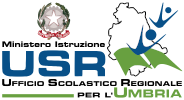 Erasmus+ Step by step
Azione chiave 1 KA1 
Accreditamento KA120, KA121, KA122
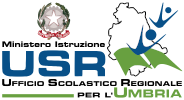 Chi può fare domanda?
Organizzazioni ammissibili alla candidatura:

Scuole pre-primarie, primarie e secondarie di istruzione generale
Autorità pubbliche locali e regionali, organismi di coordinamento e altre organizzazioni con un ruolo nel campo dell'istruzione scolastica.

Le organizzazioni titolari di un accreditamento Erasmus nel campo dell'istruzione scolastica non possono candidarsi per progetti a breve termine.
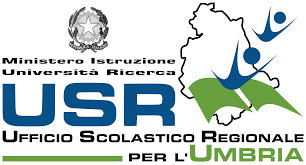 Azione chiave KA120/1
Accreditamento (scadenza 1 ottobre)

Non è l’unico modo per attuare azioni di mobilità
Chi ottiene l’accreditamento richiederà, in seguito, il finanziamento per le mobilità (KA 121)
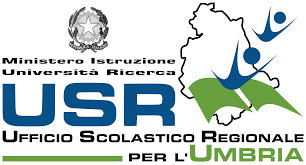 Obiettivi dell’Azione KA1
Rafforzare la dimensione europea dell’insegnamento e dell’apprendimento
Promuovere la qualità dell’insegnamento e dell’apprendimento nell’istruzione scolastica
Contribuire alla creazione di uno spazio europeo dell’istruzione
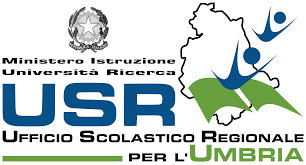 ·     
	Vantaggi dell’Azione KA1
Finanziamento stabile 
Strategia a lungo termine
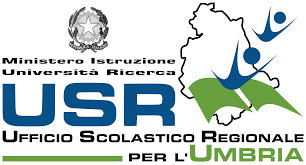 Mobilità
Un progetto di mobilità prevede le seguenti fasi:
 pianificazione (tra cui definire i risultati dell'apprendimento, le tipologie di attività, lo sviluppo del programma di lavoro, il calendario delle attività); 
 preparazione (inclusa l'organizzazione pratica, la selezione dei partecipanti, la conclusione di accordi con i partner e i partecipanti, la preparazione linguistica/interculturale/connessa all'apprendimento e ai compiti dei partecipanti prima della partenza);
attuazione delle attività di mobilità;
follow-up (inclusa la valutazione delle attività, la convalida e il riconoscimento formale - ove applicabile - dei risultati dell'apprendimento dei partecipanti durante l'attività, nonché la diffusione e l'utilizzo dei risultati del progetto).
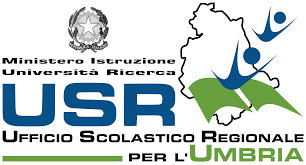 Mobilità dello staff
Job shadowing (da 2 a 60 giorni)
Attività di insegnamento (da 2 a 365 giorni)
Corsi strutturati ed eventi di formazione (da 2 a 30 giorni, quote di iscrizione limitate ad un massimo di 10 giorni)
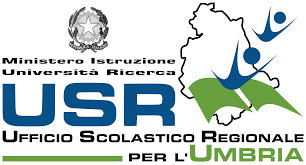 Mobilità dei discenti
Mobilità degli alunni in gruppo (da 2 a 30 giorni, almeno due alunni per gruppo) Obbligatoria la presenza di un accompagnatore
Mobilità a breve termine degli alunni a fini di apprendimento (da 10 a 29 giorni)
Mobilità a lungo termine degli alunni a fini di apprendimento (da 30 a 365 giorni) Formazione obbligatoria prima della partenza.
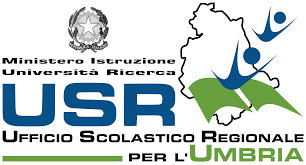 Altre attività sostenute
Esperti invitati (da 2 a 60 giorni)
Ospitare insegnanti ed educatori in formazione (da 10 a 365 giorni) 
Visite preparatorie
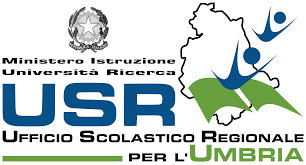 Norme di finanziamento - 1
Sostegno organizzativo 
100 €- per partecipante alla mobilità dello staff per corsi e formazione,- esperto e/o insegnante /educatore invitato, - partecipante ai campionati delle capacità professionali nell’IFP
350€, 200 (oltre 100 partecipanti) - per partecipante alla mobilità a breve termine ai fini di apprendimento di discenti IFP - partecipante alla mobilità del personale per incarichi di  insegnamento o formazione
500€ - per partecipante alla mobilità a lungo termine ai fini di  apprendimento di discenti IFP - partecipante ad attività con i paesi terzi
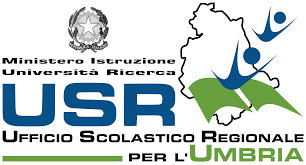 Norme di finanziamento - 2
Viaggio : a seconda del paese  ( distance calculator)
Sostegno individuale: Staff, Discenti (Dal 15º giorno di attività,la tariffa esigibile sarà pari al 70 % della tariffa base)
Sostegno all’inclusione: Costo unitario 100 €  per partecipante(costi relativi all’organizzazione di attività di mobilità per i partecipanti con minori opportunità) Costi reali 100 % dei costi ammissibili ( la richiesta deve essere concordata con l’Agenzia Nazionale)
Norme di finanziamento -3
Visite preparatorie  680 € (massimo 3 docenti)
Quote di iscrizione per la forma di mobilità dello staff :80 € al giorno per partecipante (massimo 800 €)
Sostegno linguistico: 150 € per partecipante (mobilità dello staff superiore a 30 gg, mobilità a breve e lungo termine degli studenti.  NO per mobilità  di gruppo)
Costi eccezionali: 80 % dei costi/100%dei costi (vaccinazioni, cert.medici)
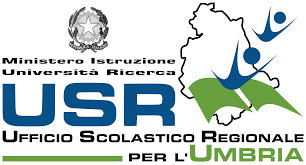 Criteri di aggiudicazione
Le candidature presentate saranno valutate mediante l'assegnazione di un punteggio su un totale di 100

Punteggi minimi: 
-almeno 70 punti su 100
-almeno la metà del punteggio massimo in ciascuna delle tre categorie dei criteri di aggiudicazione

Pertinenza ( punteggio massimo 30 punti)
Qualità dell’elaborazione del progetto ( punteggio massimo 40 punti)
Qualità del follow-up ( punteggio massimo 30 punti)
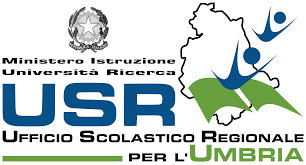 Azione chiave KA122
IMPORTANTE per le scuole interessate a un ingresso nel  Programma, che NON siano già accreditate
			CARATTERISTICHE				
Durata del progetto: 6-18 mesi
Max 30 mobilità (non rientrano accompagnatori e VP)
Max 3 progetti in 5 anni
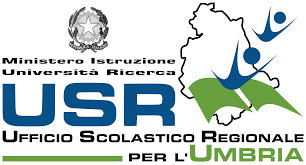 Azione chiave KA122
CARATTERISTICHE				
Priorità per i nuovi arrivati all'azione. Non disponibile per le organizzazioni accreditate
Scopo: punto di ingresso per un primo progetto 
Data di inizio dei progetti: tra il 1 Giugno e il 31 Dicembre
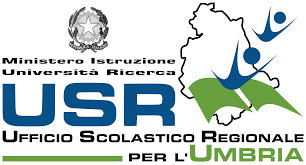 Azione chiave KA122
Candidature SCH e VET
Sono del tutto simili, cambia l’Agenzia nazionale  di riferimento
SCH: Agenzia nazionale INDIRE
			   VET: Agenzia nazionale INAPP
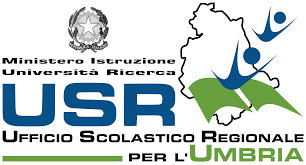 Erasmus+ Step by step
Azione chiave 2 KA2 
Partenariati di Cooperazione
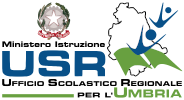 Erasmus+ Step by step
Azione chiave 2 KA2 
Partenariati su piccola scala KA210
    I partenariati su scala ridotta hanno l'obiettivo di ampliare le possibilità di accesso al programma dei piccoli operatori e degli individui difficili da raggiungere nei campi dell'istruzione scolastica, dell'istruzione degli adulti, dell'istruzione e formazione professionale, della gioventù e dello sport.
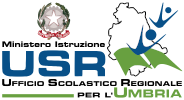 Erasmus+ Step by step
Partenariati su piccola scala KA210
  Chi può partecipare:
 qualsiasi organizzazione di un paese dell’ UE o dei Paesi terzi ammessi
qualsiasi organizzazione pubblica o privata
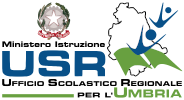 Erasmus+ Step by step
Partenariati su piccola scala KA210
Priorità specifiche:
contrastare  lo svantaggio nell’apprendimento, l’abbandono scolastico e il basso livello nelle competenze di base,
sostenere gli insegnanti, i dirigenti scolastici e le altre professioni dell’insegnamento,
sviluppare le competenze chiave,
promuovere un metodo globale di insegnamento e apprendimento delle lingue,
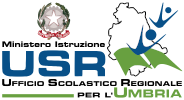 Erasmus+ Step by step
Partenariati su piccola scala KA210
Priorità specifiche:
promuovere l’interesse e l’eccellenza nelle discipline STEM e l’approccio STEAM e incentivare l’interesse delle ragazze per le discipline STEM,
sviluppare sistemi di educazione e cura della prima infanzia di qualità,
riconoscere i risultati dell’apprendimento dei partecipanti alla mobilità transfrontaliera a fini di apprendimento,
sostenere gli innovatori nelle scuole,
sostenere la risposta dei sistemi europei di istruzione e formazione alla guerra in Ucraina.
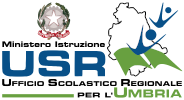 Azione chiave 2 KA220 : 
	Partenariati di cooperazione
Progetti di ampia scala
Sostengono lo sviluppo, il trasferimento e l’attuazione di pratiche innovative, l’apprendimento tra pari e lo scambio di esperienze a livello europeo
Devono produrre risultati riutilizzabili e trasferibili, da diffondere a livello locale, regionale, nazionale e transnazionale e, se possibile, promuovere la dimensione interdisciplinare e di cooperazione tra settori diversi
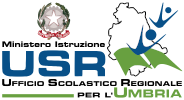 Azione chiave 2 KA220 : 
	Partenariati di cooperazione
KA220 - SCH obblighi
devono rispondere ad almeno una priorità orizzontale e/o
almeno una priorità del settore Istruzione scolastica.
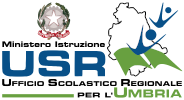 Azione chiave 2 KA220 : 
	Partenariati di cooperazione
KA220 - SCH attività (WP)
 Sono  ammissibili  attività di apprendimento, insegnamento e formazione per il personale che coinvolgano diverse tipologie di partecipanti, individualmente o in gruppo. 
Fanno parte delle attività del progetto:
Gestione del progetto (coordinamento, comunicazione, monitoraggio etc…)
Attività di apprendimento, insegnamento e formazione
Incontri ed eventi
Risultati del progetto
Attività di disseminazione
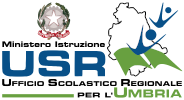 Erasmus+ Step by step
Grazie per l’attenzione!

Daniela Urbani Ambasciatrice Erasmus + Settore Scuola
dani.urbani@yahoo.it
daniela.urbani28@gmail.com
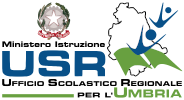